IT-Security
Sichere Nutzung der Informationstechnologie im Alltag
Daten - Informationen
Datensicherung
Schütze deine Daten!
je länger, desto besser
Sonderzeichen und Zahlen verwenden, Groß- und Kleinbuchstaben verwenden
möglichst für jeden Zugang ein eigenes Passwort
Passwortmanager verwenden: z. b. Keypass
Wie schütze ich meine Privatsphäre?
sparsam mit privaten Daten
Wahl eines Namens und einer Mailadresse, die keine Rückschlüsse auf die Person erlauben
sichere Passwörter verwenden und geheim halten 
Privatsphäreneinstellungen kontrollieren
Vorsicht bei der Weitergabe von personenbezogenen Daten
Beispiele für personenbezogene Daten: 
Geburtsdatum
Wohnadresse
E-Mailadresse
Telefonnummer
Einkommen
Beruf
Religionsbekenntnis
Was kann passieren, wenn solche Daten in die falschen Hände gelangen?
Unerwünschte Werbung (Spam)
Über einmal veröffentlichte Daten hat man kaum Kontrolle! 
Das Internet vergisst nichts!
Belästigungen oder Cyber-Mobbing
Umgangsformen im Netz
Höflich und respektvoll
genau überlegen, bevor gesendet wird
auf Urheberrecht achten
es gelten die gleichen Regeln wie außerhalb der digitalen Welt
Umfrage Soziale Netzwerke
… selbstverständlich anonym, es werden keine persönlichen Daten gesammelt!
Die Umfrage wurde mit GoogleForms erstellt.
Die Ergebnisse werden in dieser Präsentation später eingepflegt und angezeigt!
zur Umfrage
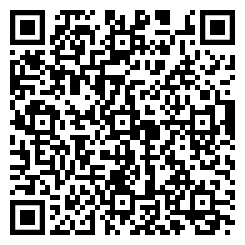